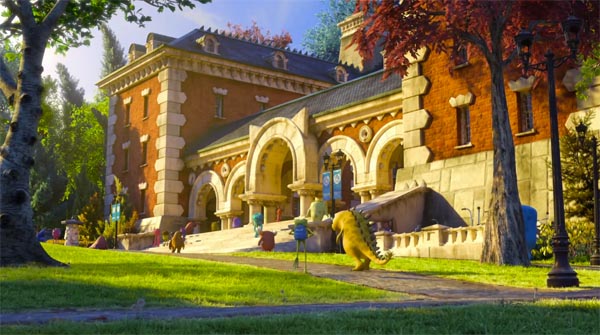 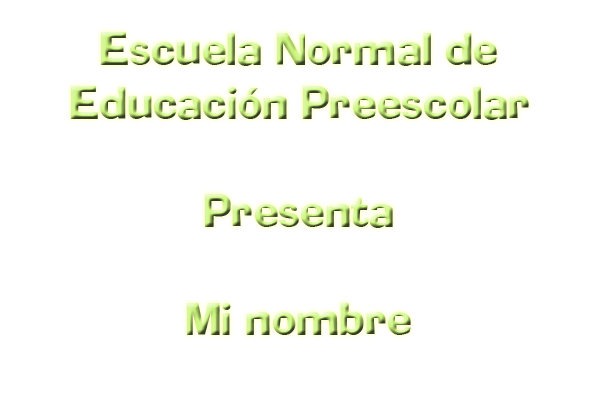 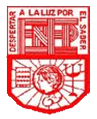 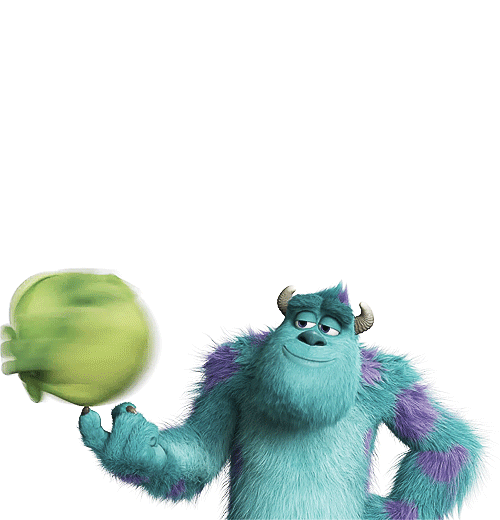 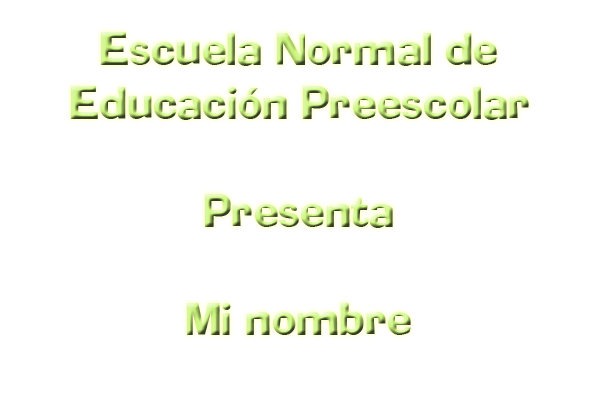 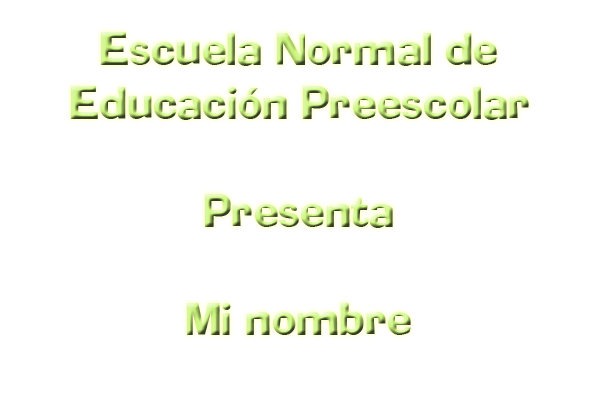 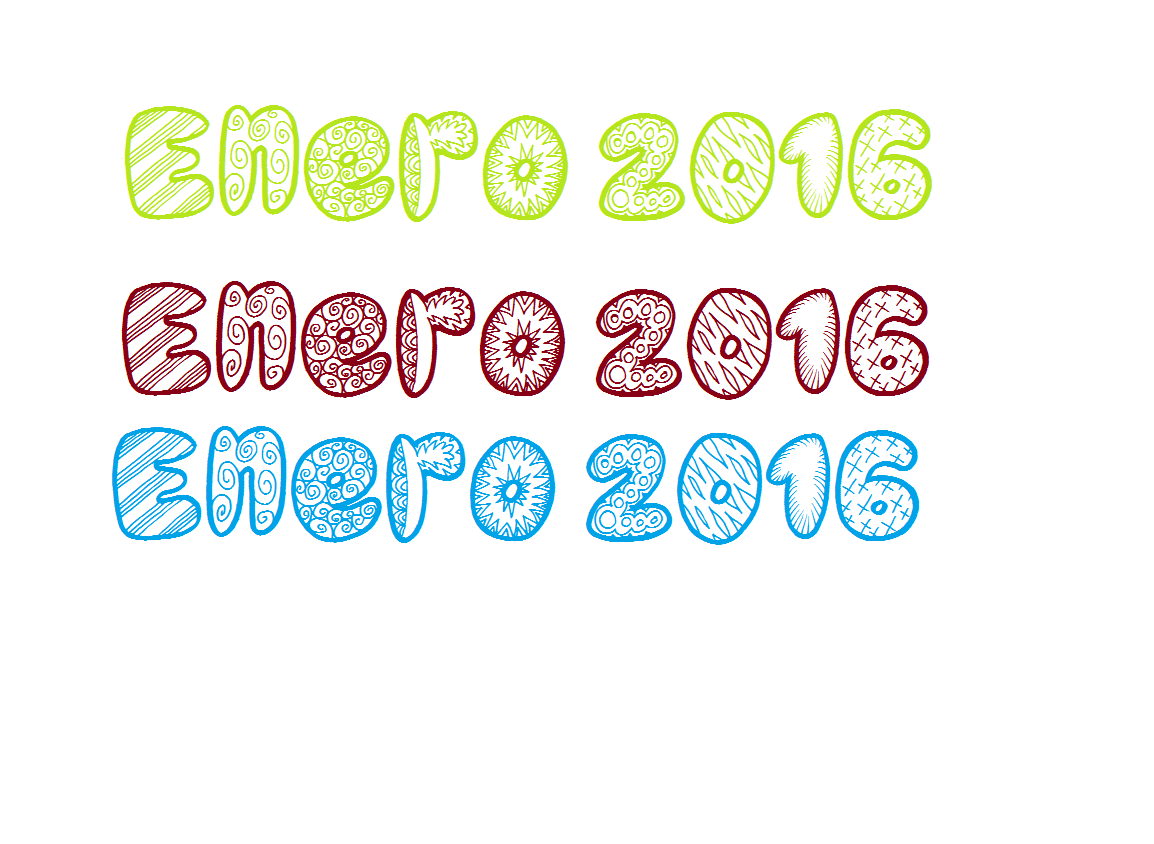 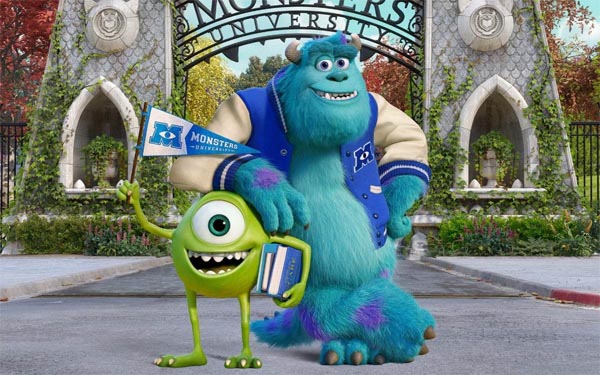 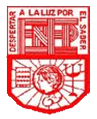 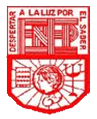 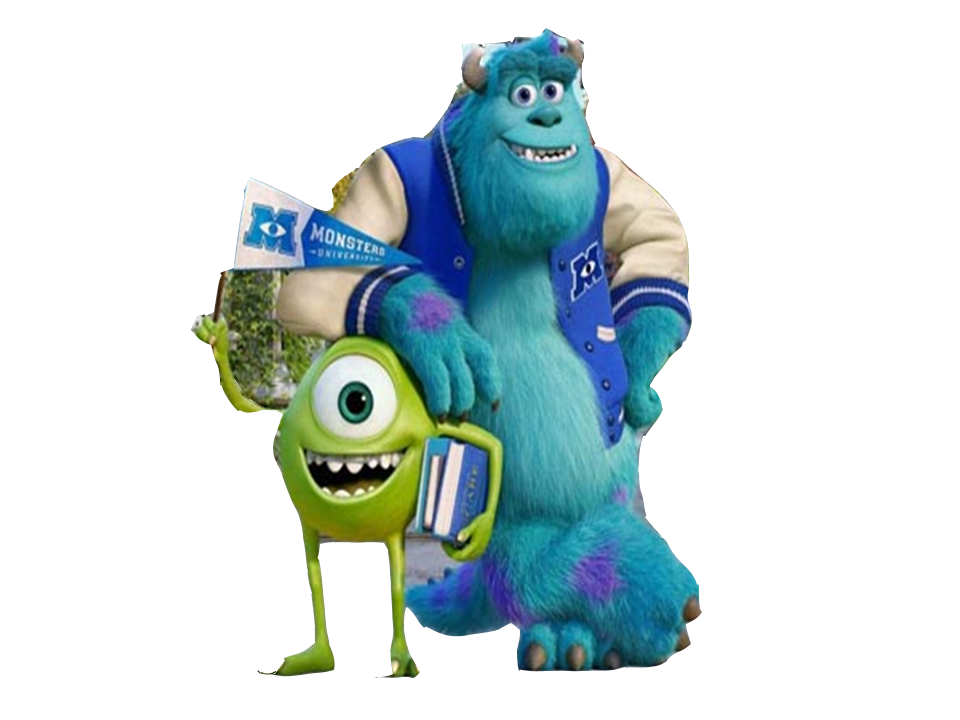 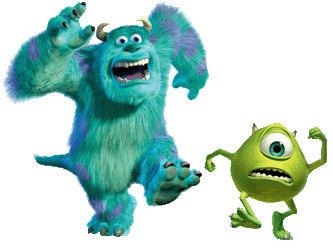 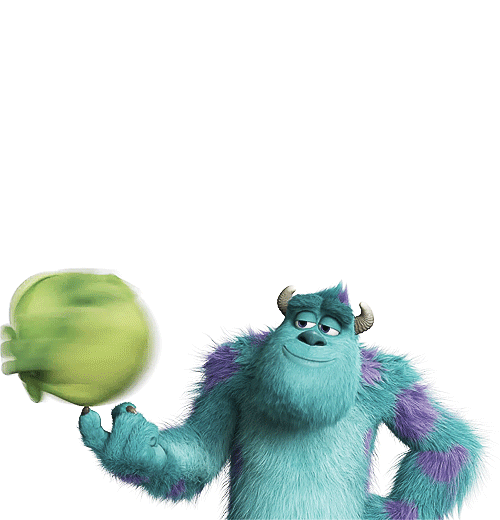 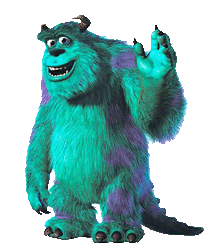 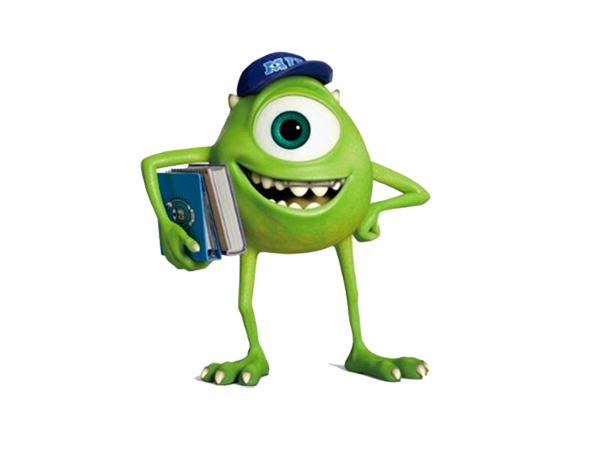 Lenguaje y Comunicación
Lenguaje escrito
7. Interpreta o infiere el contenido de textos a partir del conocimiento que tiene de los diversos portadores y del sistema de escritura.
Las letras y yo
7. Reconoce la escritura de su nombre en diversos portadores de texto